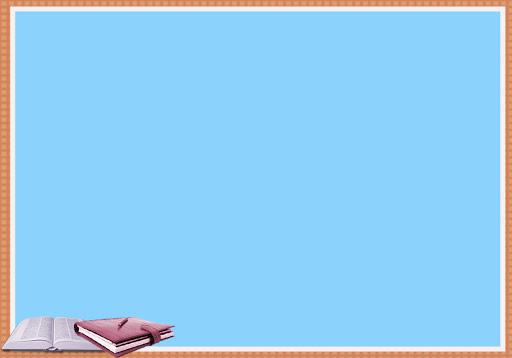 07 Oktober
2021
KONTRAK KULIAH AIK III (Ke-Muhammadiyahan)
MURDIONO, M.Pd.I

PENDIDIKAN BAHASA ARAB
FAKULTAS AGAMA ISLAM
UNIVERSITAS MUHAMMADIYAH MALANG
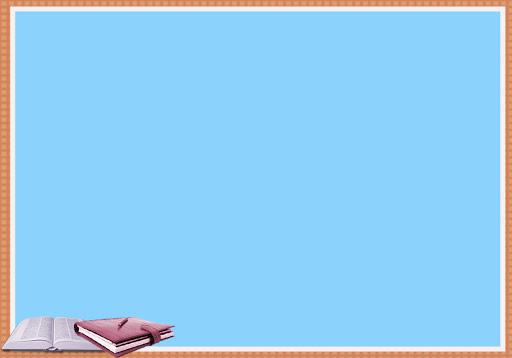 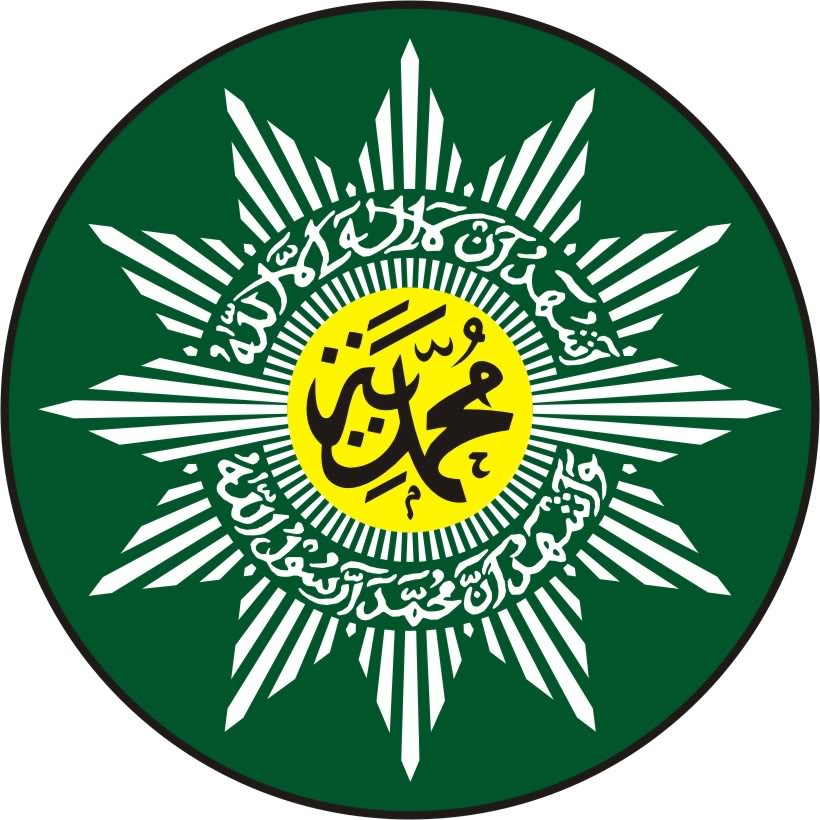 AIK III (Ke-Muhammadiyahan)
Ke-Muhammadiyahan
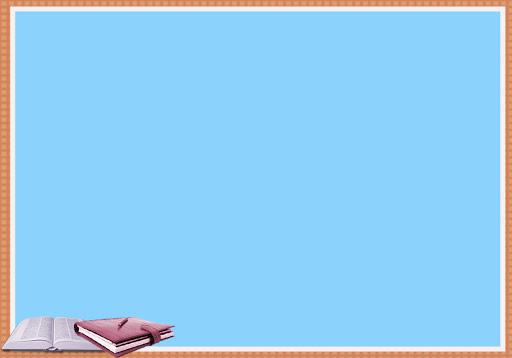 DESKRIPSI MATA KULIAH
Matakuliah AIK III tentang ke-Muhammadiyahan ini didesain untuk mengenalkan kepada mahasiswa ihwal gerakan muhammadiyah dari berbagai sisinya. Untuk memberikan gambaran tentang pentingnya gerakan ini materi awal diawali dari islamisasi nusantara kemudian dirangkai dengan asal-asul dan makna kehadiran Muhammadiyah, anggaran dasar dan anggaran rumah tangga, matan keyakinan dan cita-cita hidup muhammadiyah. Adapun untuk memberikan gambaran tentang gerakan muhammadiyah , disajikan materi-materi mulai dari Muhammadiyah sebagai gerakan tajdid, sebagai gerakan keagamaan, gerakan pendidikan, gerakan sosial, gerakan politik, serta nilai-nilai yang dijunjung tinggi dan menjadi perhatian Muhammadiyah.
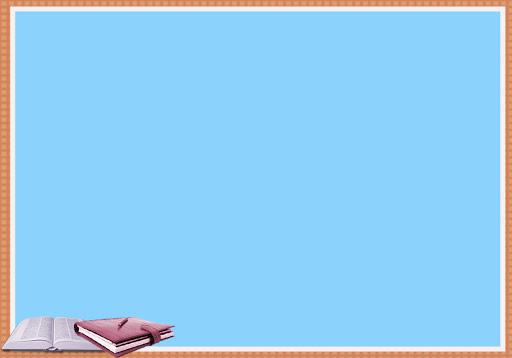 STANDAR KOMPETENSI
Memahami Muhammadiyah secara utuh mulai dari asal-usul, idiologi, paham kegamaan. Strategi gerakan, makna kehadiran, hingga nilai-nilai yang dijunjung tinggi dan menjadi perhatian muhammadiyah.
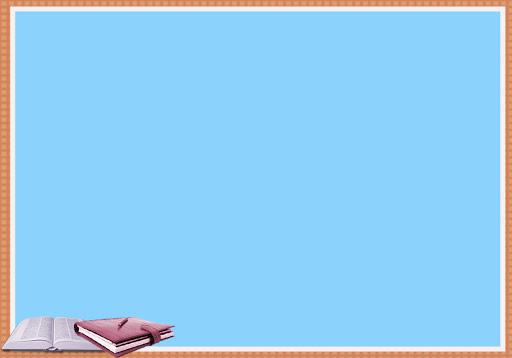 KOMPETENSI DASAR
Mengetahui Muhammadiyah sebagai gerakan Islam yang berwatak tajdidi
Mengetahui dan memahami Muhammadiyah sebagai gerakan keagamaan
Mengetahui dan memehami Muhammadiyah sebagai gerakan sosial
Memahami Muhammadiyah sebagai gerakan pendidikan
Memahami  peran Politik Muhammadiyah dalam kancah Berpolitikan Indonesia
Memhami dan menghayati spiritualitas Islam dalam pandngan muhammadiyah 
Memahami Gerakan zakat ,infaq, shodaqah dalam muhammadiyah
Memahami Grakan peduli kepada fakir miskin dan anak yatim dalam Muhammadiyah
Memahami Grakan islamisasi di nusantara, 
Memahami Asal-usul gerakan muhammadiyah
Memahami Mukaddimah, Anggaran dasar dan Anggaran Rumah tangga Muhammadiyah
Memahami Kepribadian Muhammadiyah
memahami Keyakinan dan cita-cita Hidup Muhammadiyah
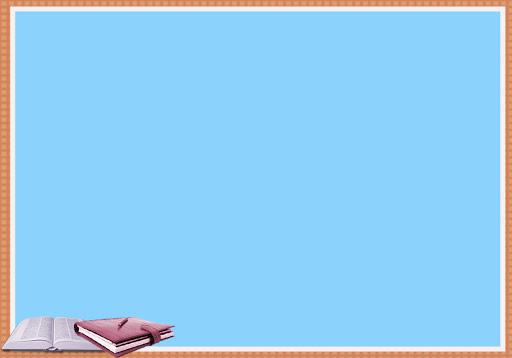 REFERENSI
Askuri,bambang , haedar, dkk.2006. Pendidikan Kewarganagaraan ; Menuju kehidupan yang demokratis dan berkeadaban . Diktilitbang-lp3 .Yogyakarta.Hal 1-21
Mulkham ,AM,2005. Kisah dan Pesan Kiai Ahmad Dahlan, Yogyakarta, Pustaka SP
Khozin dan Imam Syaukani (ed).2000, Pemaharuan Islam, Konsep, Pemikiran dan gerakan UMM_Press.
Dr H.Haedar Nashir , M.SI (ed)2018 , kuliah Muhammadiyah 1 dan 2 , Suara Muhammadiyah.
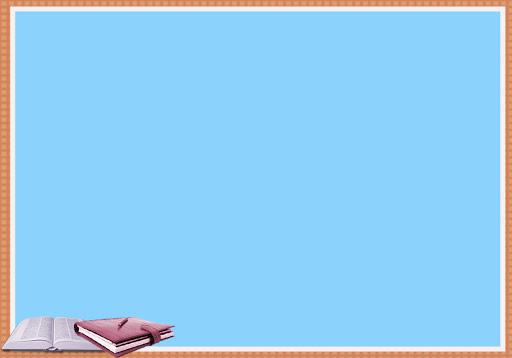 TUGAS – TUGAS
Mahasiswa diberikan tugas berupa pencarian artikel  yang berhubungan dengan materi.
Mahasiswa diberikan kasus tertentu kemudian diminta untuk mengomentari dan sekaligus memberikan solusi atas kasus yang diberikan. (Individual). 
Mahasiswa diberikan tugas kelompok membuat makalah dan diwajibkan mempresentasikannya sesuai tema yang telah ditentukan.
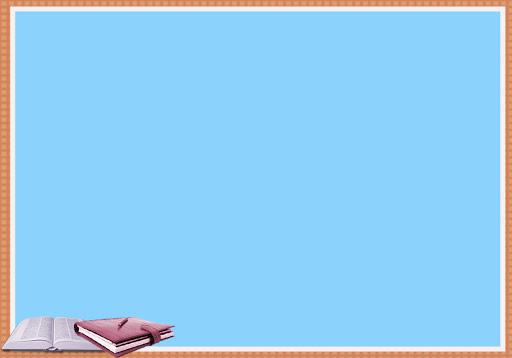 EVALUASI
UJIAN
KEHADIRAN
Akan dilakukan dua kali ujian, yaitu Ujian Tengah Semester (UTS) dan Ujian Akhir Semester (UAS). 
Ujian susulan hanya akan dilaksanakan pada situasi yang amat terbatas, misalnya:
Mahasiswa mengalami gangguan kesehatan yang serius seperti rawat inap. Sakit kepala, demam, masuk angin tidak termasuk dalam situasi ini.
Setiap mahasiswa wajib berhak hadir kuliah 100%. Ketidakhadiran sebanyak-banyaknya 20% dapat diterima dengan surat keterangan. Di luar ketentuan itu dapat berakibat tidak diizinkan mengikuti Ujian Akhir Semester (UAS).
 “Titip absen” merupakan tindakan indisipliner dan berakibat pada penerapan sanksi akademik.
 Bagi mahasiswa pengulang, pastikan Anda terdaftar pada mata kuliah ini dan mengutamakannya.
Mahasiswa ditimpa kemalangan karena meninggalnya orang tua atau saudara kandung.
 Situasi di atas harus dibenarkan oleh surat keterangan.
 Bentrok jadwal ujian dengan matakuliah lain bukan merupakan alasan yang dapat diterima.
 Apapun aktifitas yang mengandung unsur kecurangan; mencontek; memberi contekan; plagiasi dsb merupakan tindakan yang tidak dibenarkan dan dapat berpengaruh kepada penilaian.
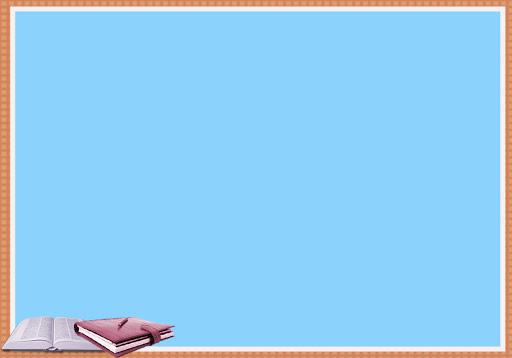 HASIL UJIAN
Nilai ujian akan diumumkan dan semua berkas akan dikembalikan pada mahasiswa.
Mahasiswa wajib dan bertanggung jawab memeriksa kembali hasil penilaian dan mencocokkan dengan nilai yang diumumkan. 
 Jika ada kesalahan/keberatan terhadap hasil penilaian,mahasiswa berhak melakukan protes secara tertulis pada waktu yang ditentukan.
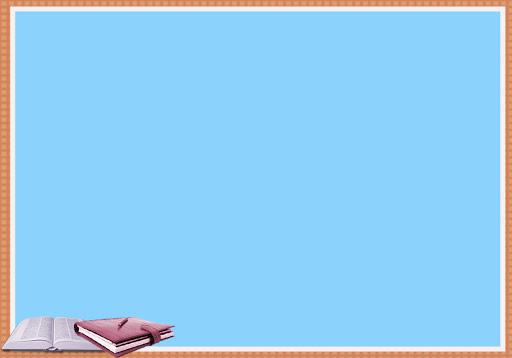 SKALA PENILAIAN
Untuk dapat mengikuti Ujian Akhir Semester (UAS), disyaratkan kehadiran mencapai 80% dari 100% atau sekurang-kurangnya 11 dari 14 pertemuan per semester.
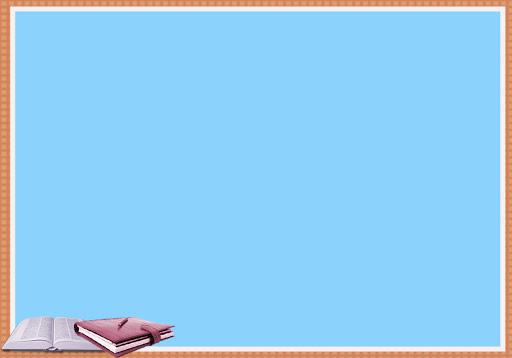 JENIS EVALUASI
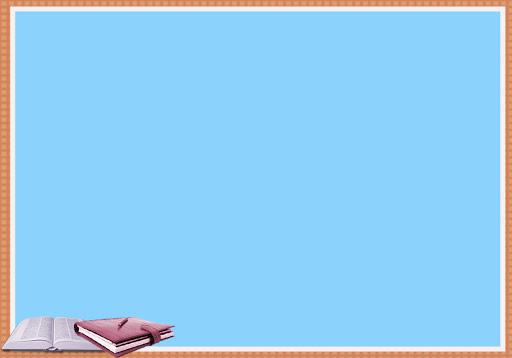 TEMA-TEMA PERKULIAHAN
Grakan islamisasi di nusantara, 
Asal-usul gerakan muhammadiyah
Mukaddimah, Anggaran dasar dan Anggaran Rumah tangga Muhammadiyah
Kepribadian Muhammadiyah
Keyakinan dan cita-cita Hidup Muhammadiyah
Muhammadiyah sebagai gerakan Islam yang berwatak tajdidi
Muhammadiyah sebagai gerakan keagamaan
Muhammadiyah sebagai gerakan sosial
Muhammadiyah sebagai gerakan pendidikan
peran Politik Muhammadiyah dalam kancah Berpolitikan Indonesia
spiritualitas Islam dalam pandngan muhammadiyah 
Gerakan zakat ,infaq, shodaqah dalam muhammadiyah
Grakan peduli kepada fakir miskin dan anak yatim dalam Muhammadiyah
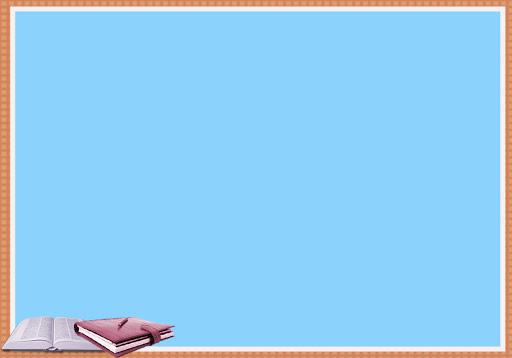 MUHAMMADIYAH
Gerakan Islam
Dakwah Amal ma’ruf nahi Munkar
Tajdid Bersumber pada al-Qur’an dan As-sunnah.
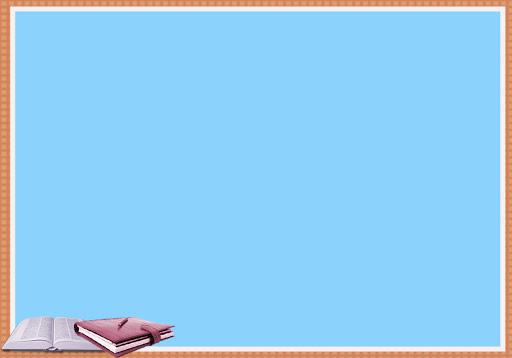 Tujuan
Menegakkan dan menjunjung Tinggi Agama Islam sehingga temujud Masyarakat Islam yang sebenar-benarnya.
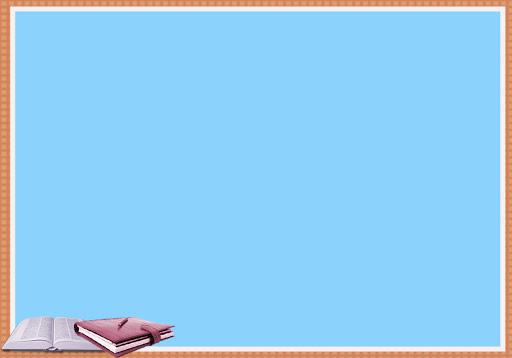 THANK YOU!
Murdiono, M.Pd.I
Phone
081214085096
Email
murdiono@umm.ac.id
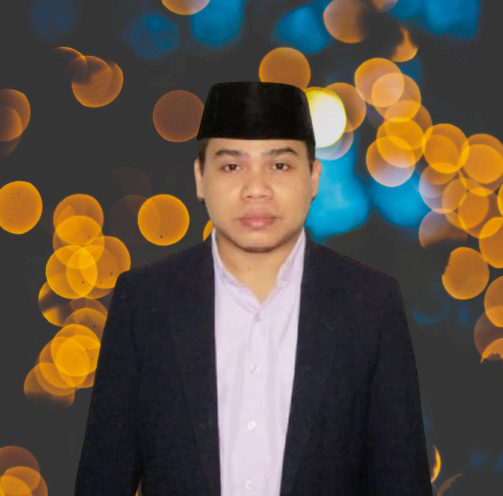 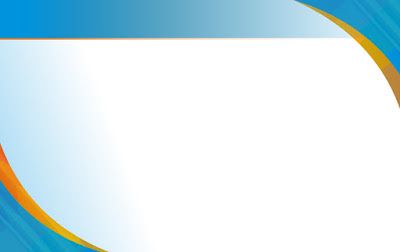 SEJARAH LAHIRNYA MUHAMMADIYAH DAN ISLAMISASI DI NUSANTARA